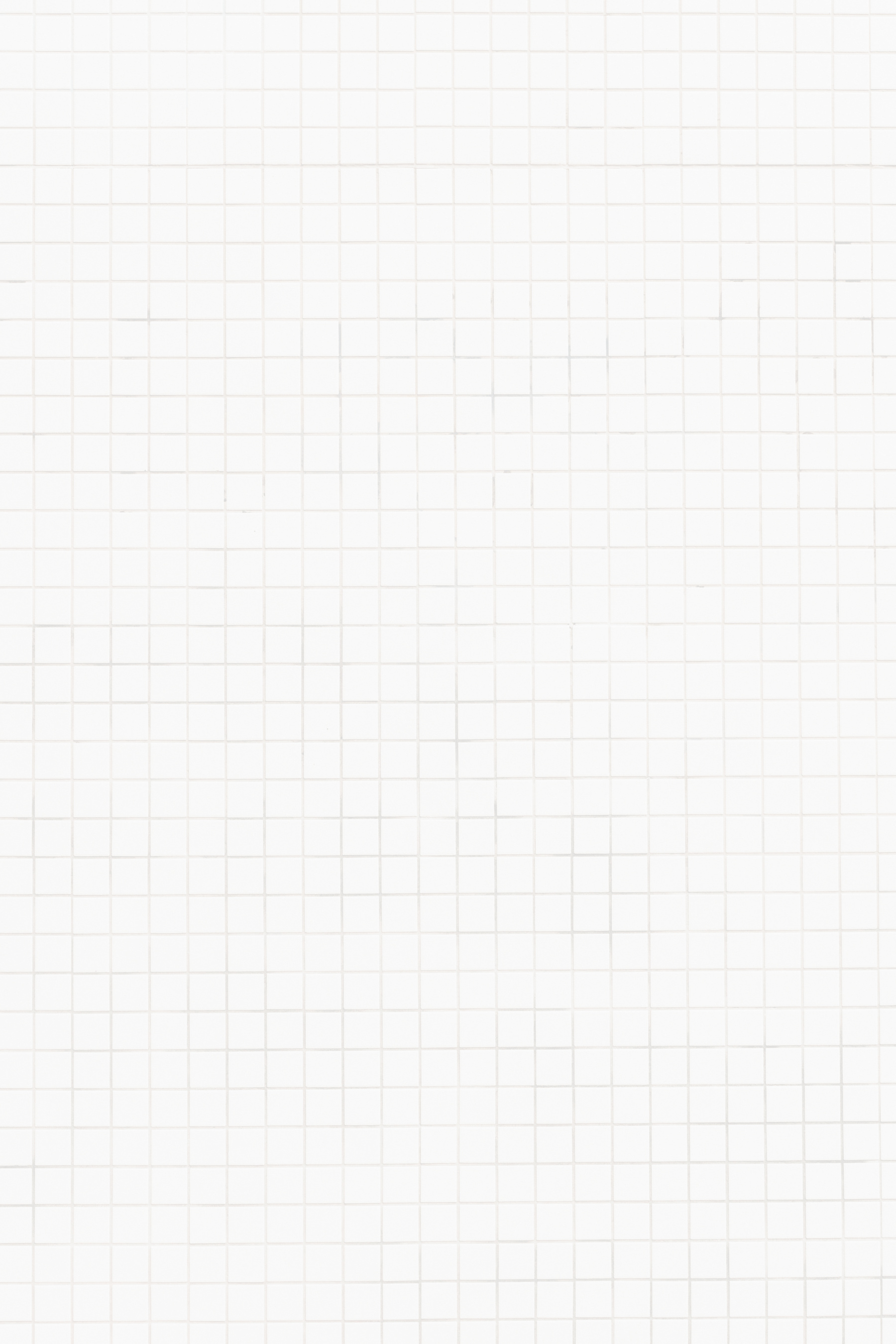 _______________________________________________________________________
MỞ ĐẦU
“Lắp mạch điện với các dụng cụ này như thế nào để bóng đèn phát sáng?”
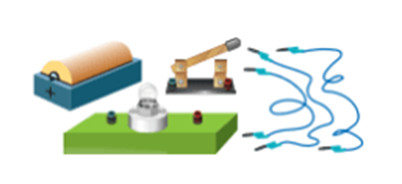 _______________________________________________________________________
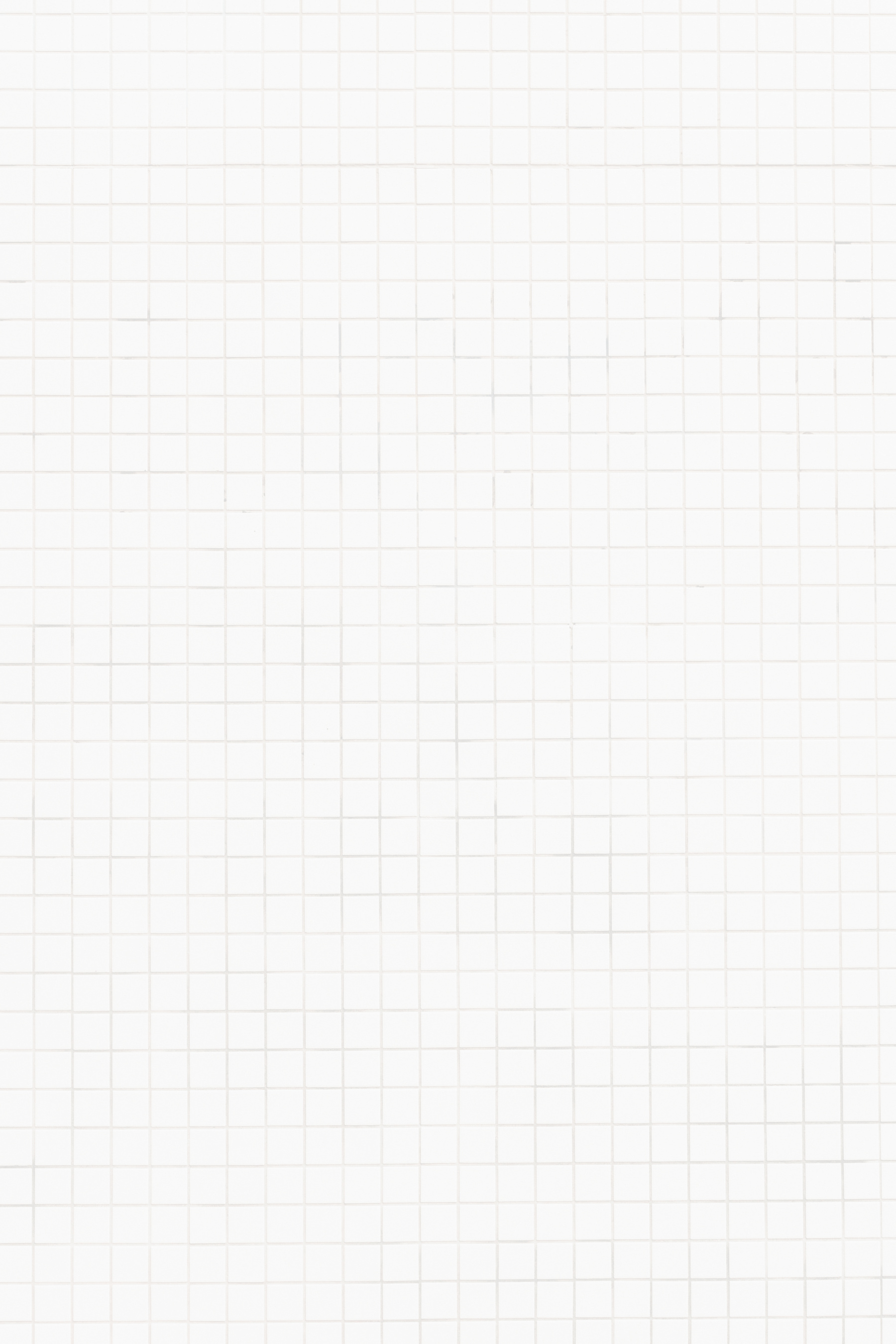 BÀI 21
MẠCH ĐIỆN
(3 tiết)
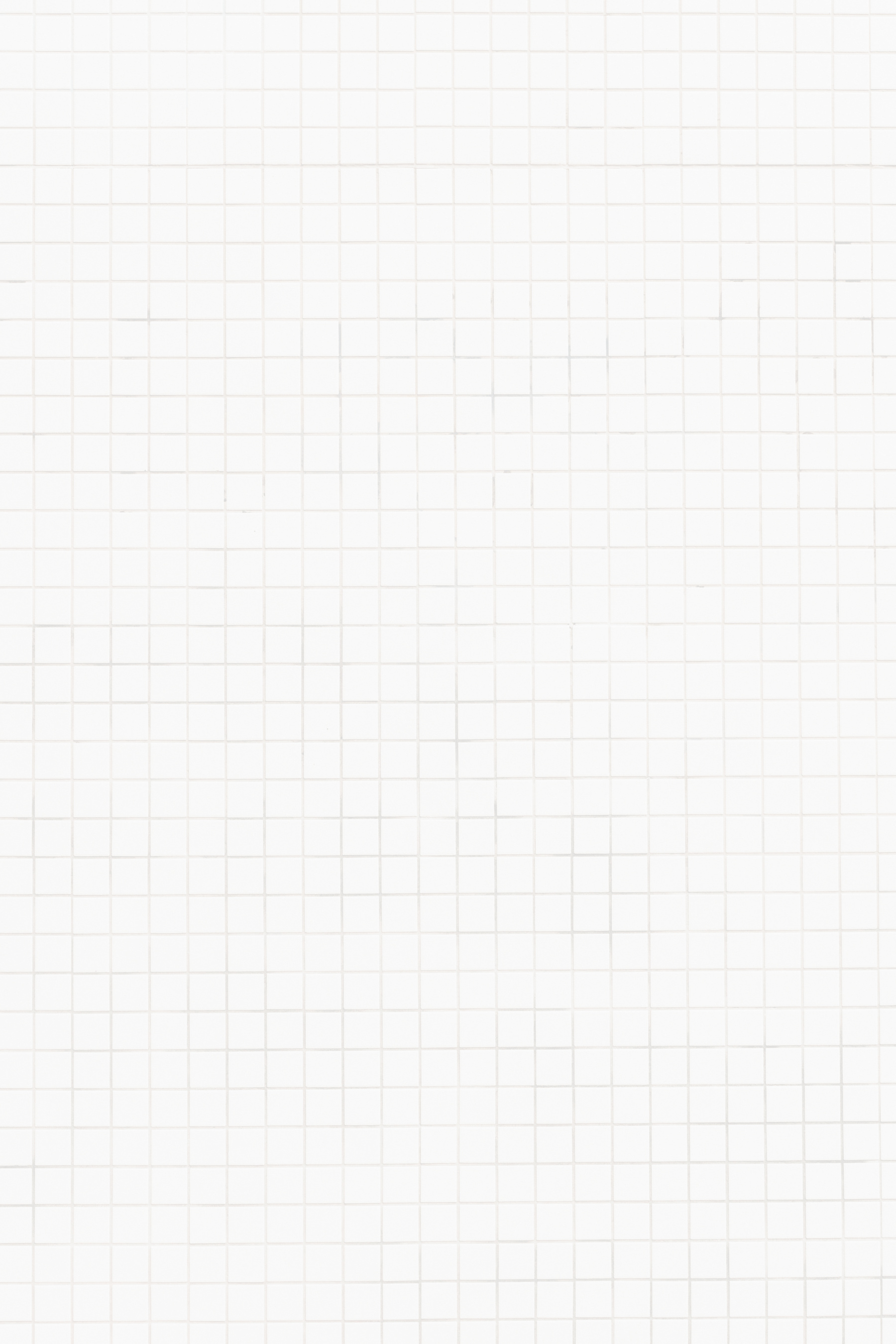 01
SƠ ĐỒ MẠCH ĐIỆN
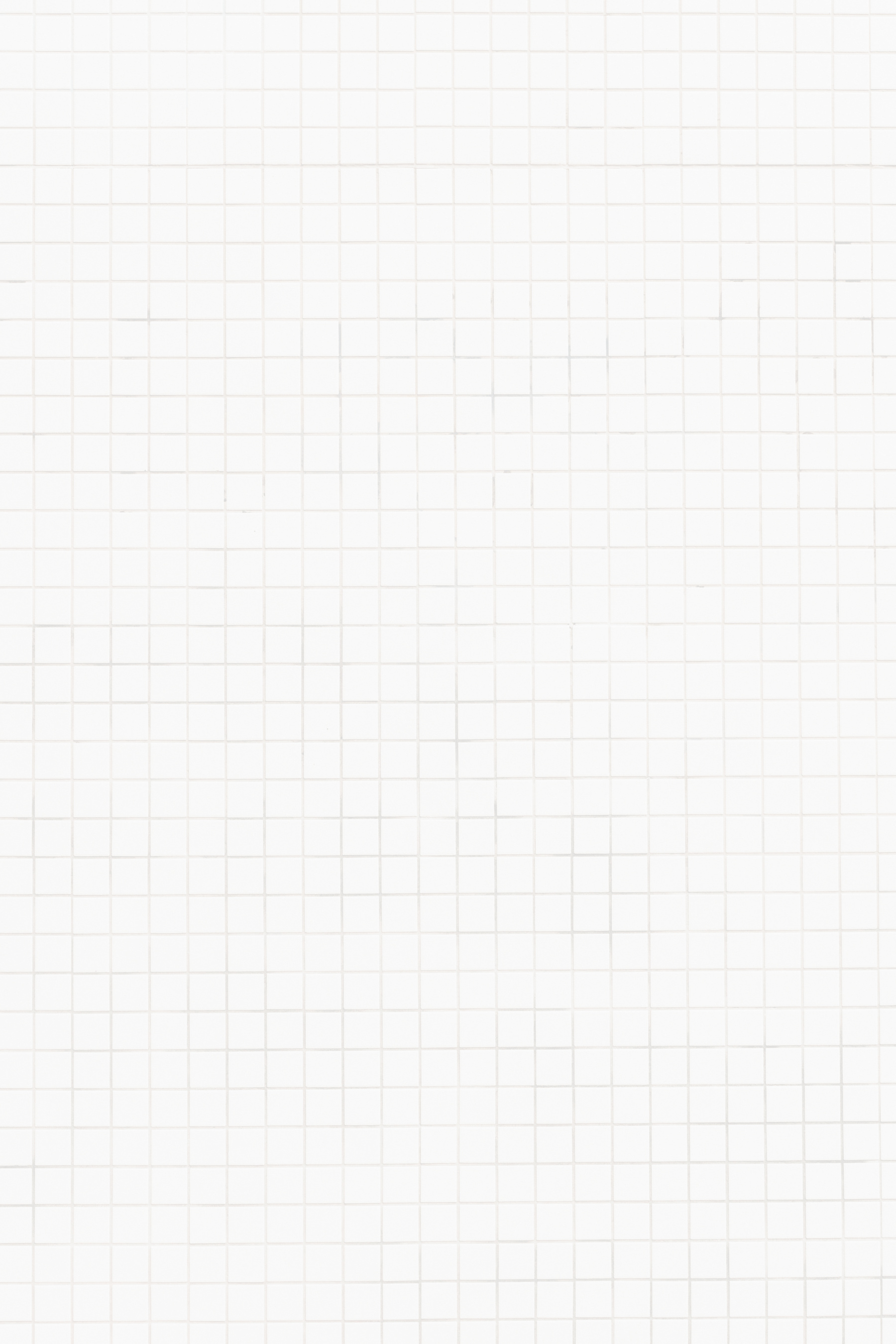 Hãy kể tên một số thiết bị điện mà em biết trong cuộc sống hằng ngày ?
TRÒ CHƠI: “AI NHANH HƠN”
Luật chơi như sau: Các em chọn các nội dung trong các thông tin mà giáo viên phát cho để ghi vào các ô tương ứng trong phiếu học tập số 1. Năm bạn nhanh nhất cô sẽ thu và chấm điểm. (Thời gian tối đa cho trò chơi này là 7 phút)
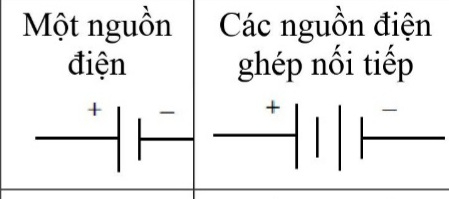 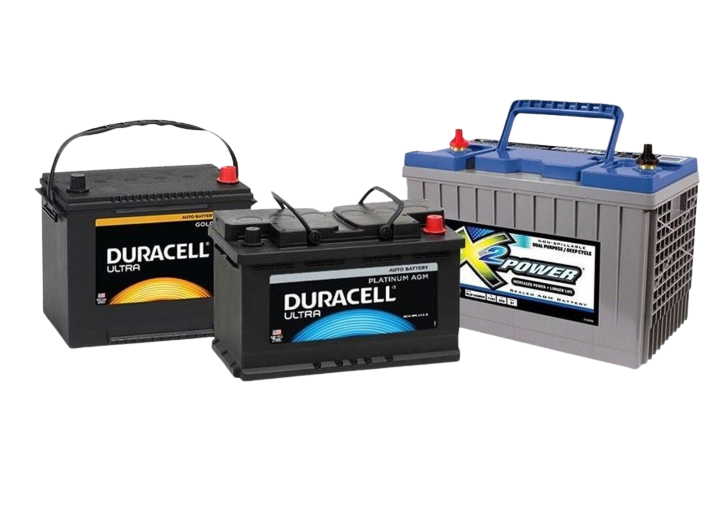 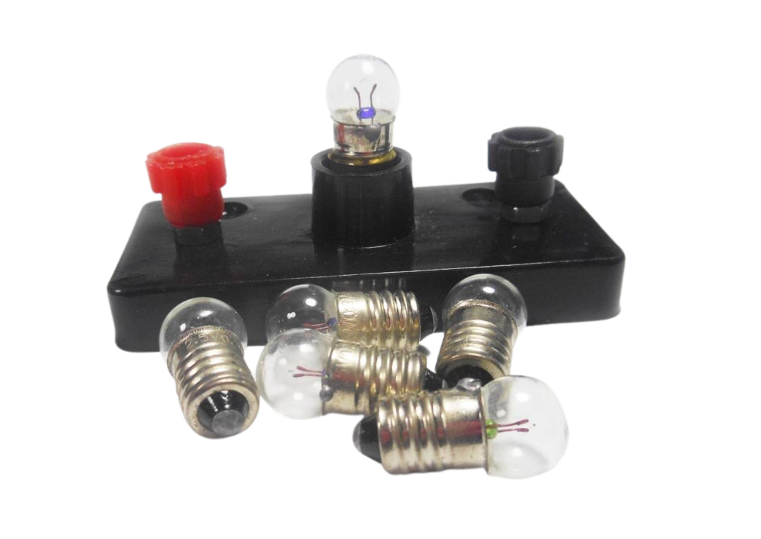 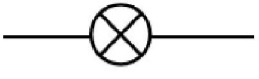 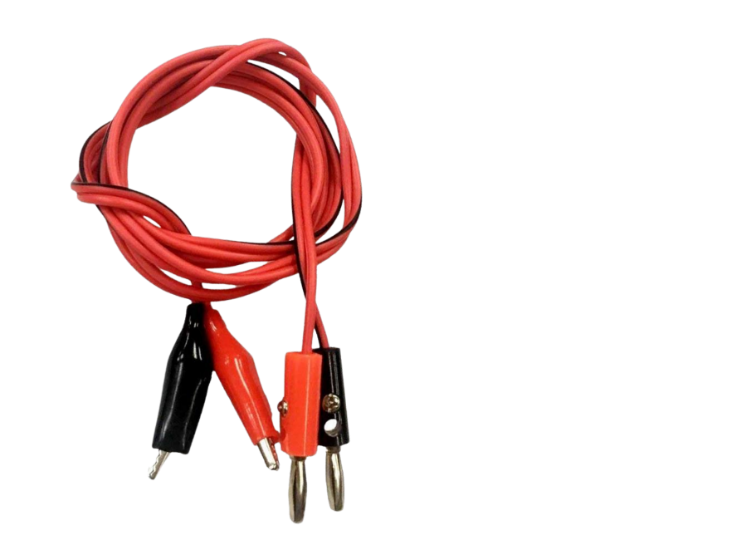 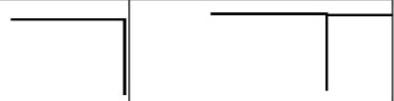 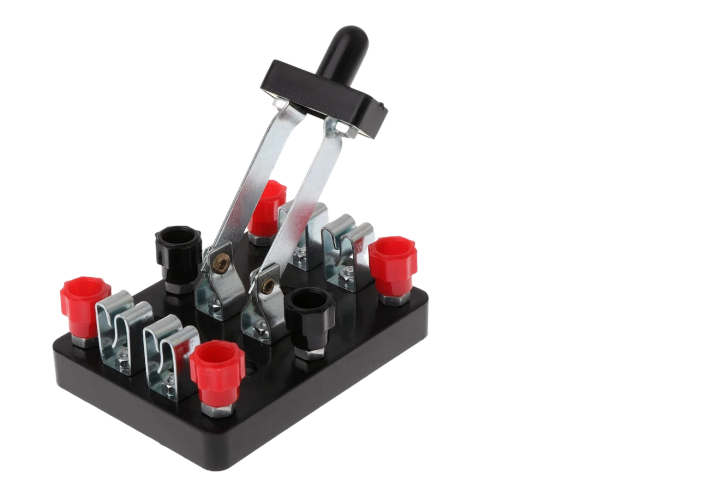 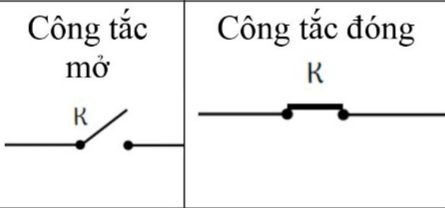 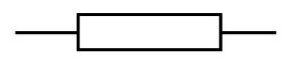 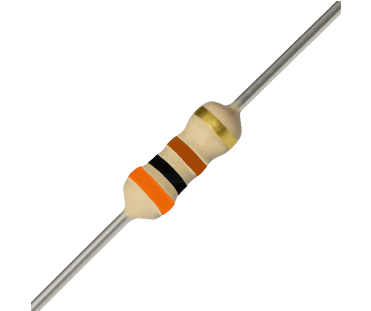 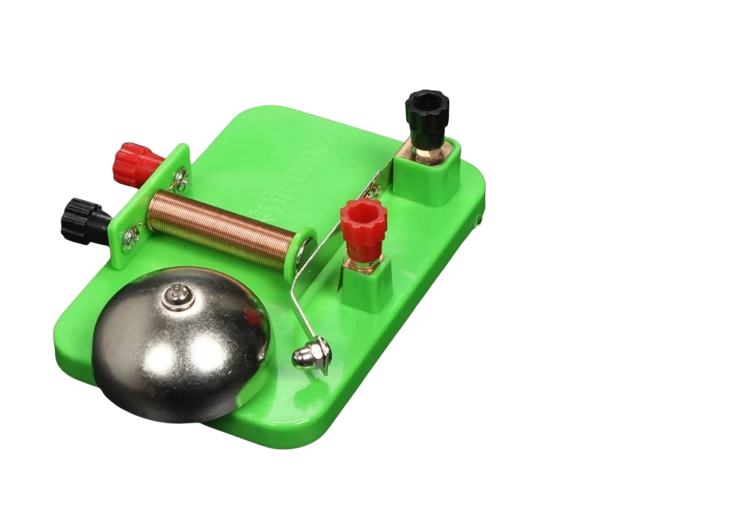 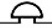 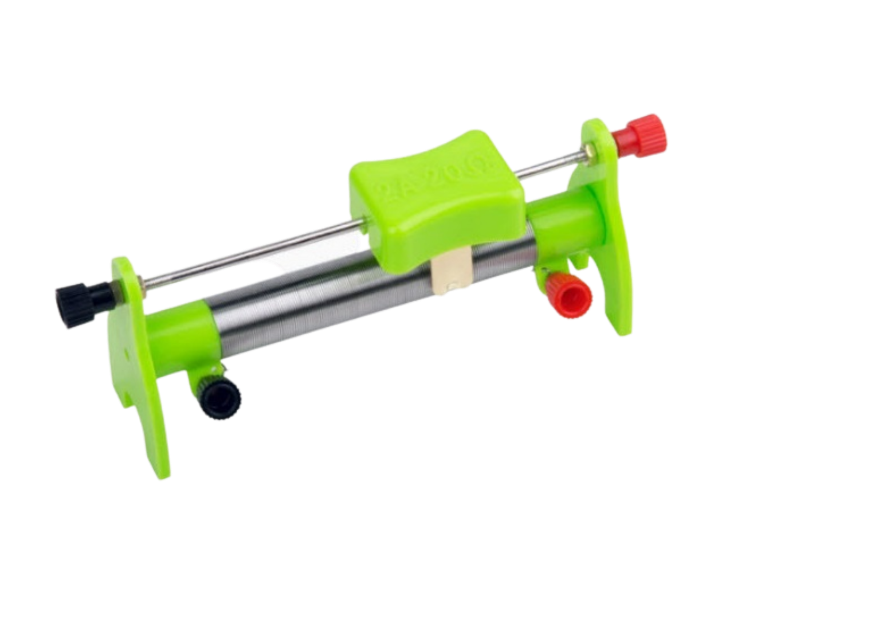 V
A
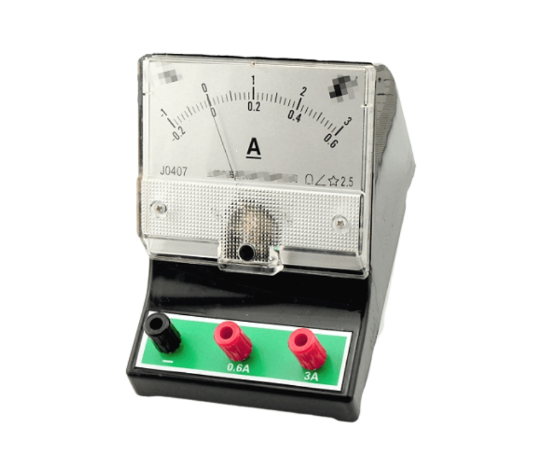 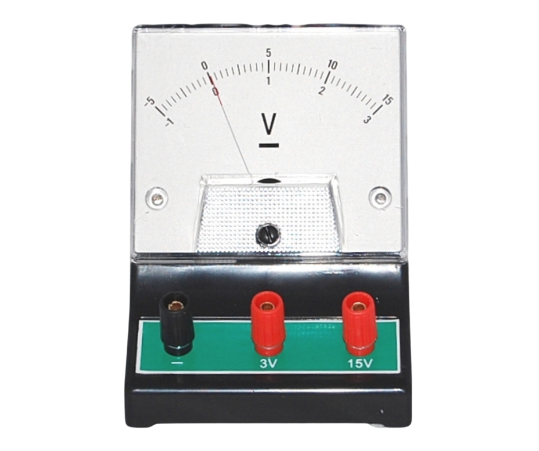 HOẠT ĐỘNG NHÓM BÀN
Dùng các kí hiệu ở bảng 21.1
Hãy vẽ sơ đồ mạch điện đơn giản gồm: 1 pin, 1 công tắc, 1 bóng đèn, dây nối.
Kí hiệu thiết bị
_
_
+
+
Một công tắc
Một pin
K
Các dây nối
Một bóng đèn
K
-
+
Sử dụng mũi tên để biểu diễn chiều dòng điện.
Quy ước về chiều dòng điện
Chiều dòng điện là chiều từ cực dương qua dây dẫn và các dụng cụ điện tới cực âm của nguồn điện.
K
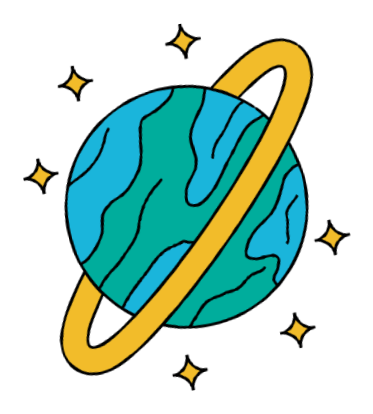 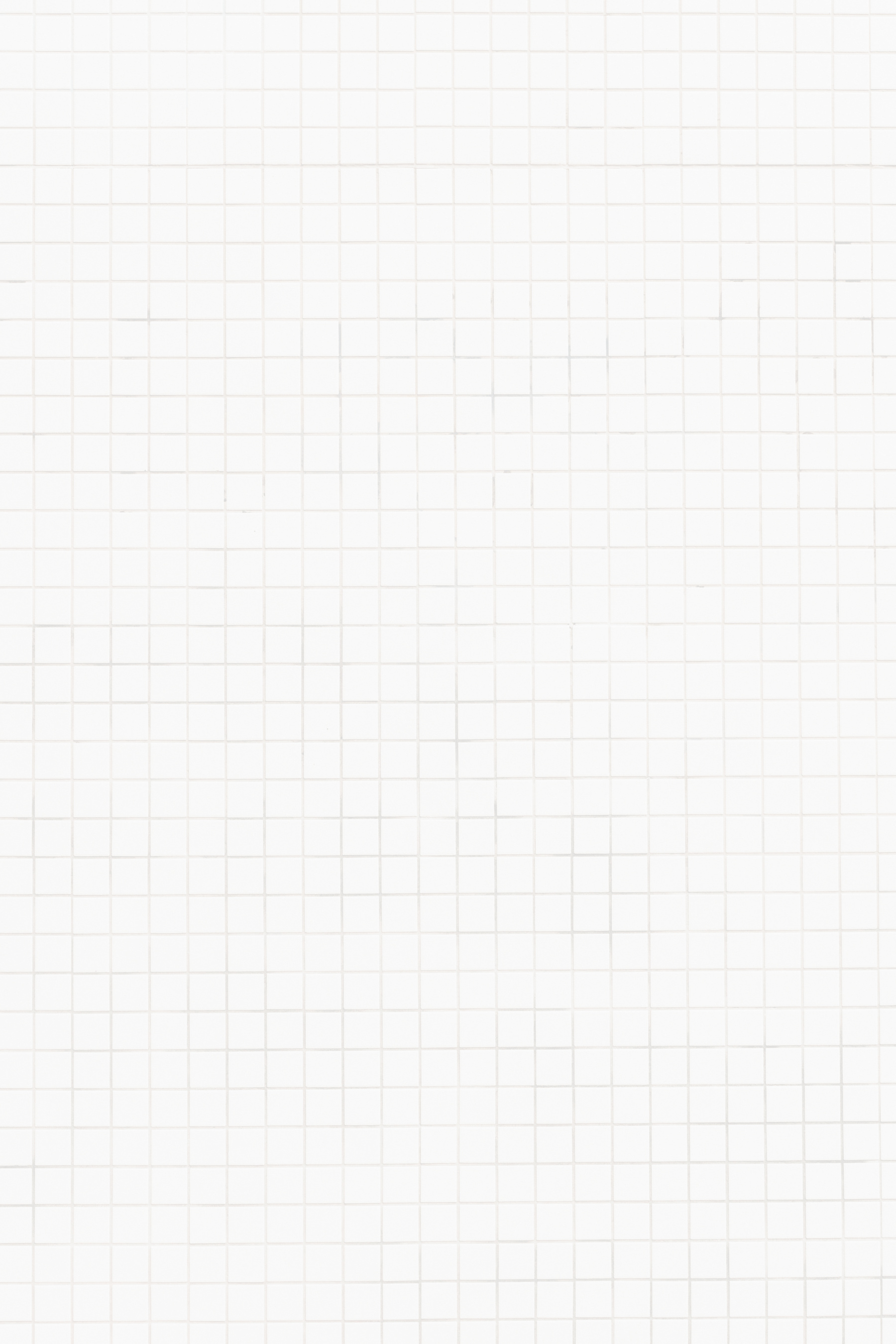 KẾT LUẬN:
- Mạch điện đơn giản gồm nguồn điện, dây nối, công tắc, và các thiết bị tiêu thụ năng lượng điện.
- Quy ước: chiều dòng điện trong mạch kín là chiều từ cực dương của nguồn điện qua dây nối và các dụng cụ tiêu thụ điện tới cực âm của nguồn điện.
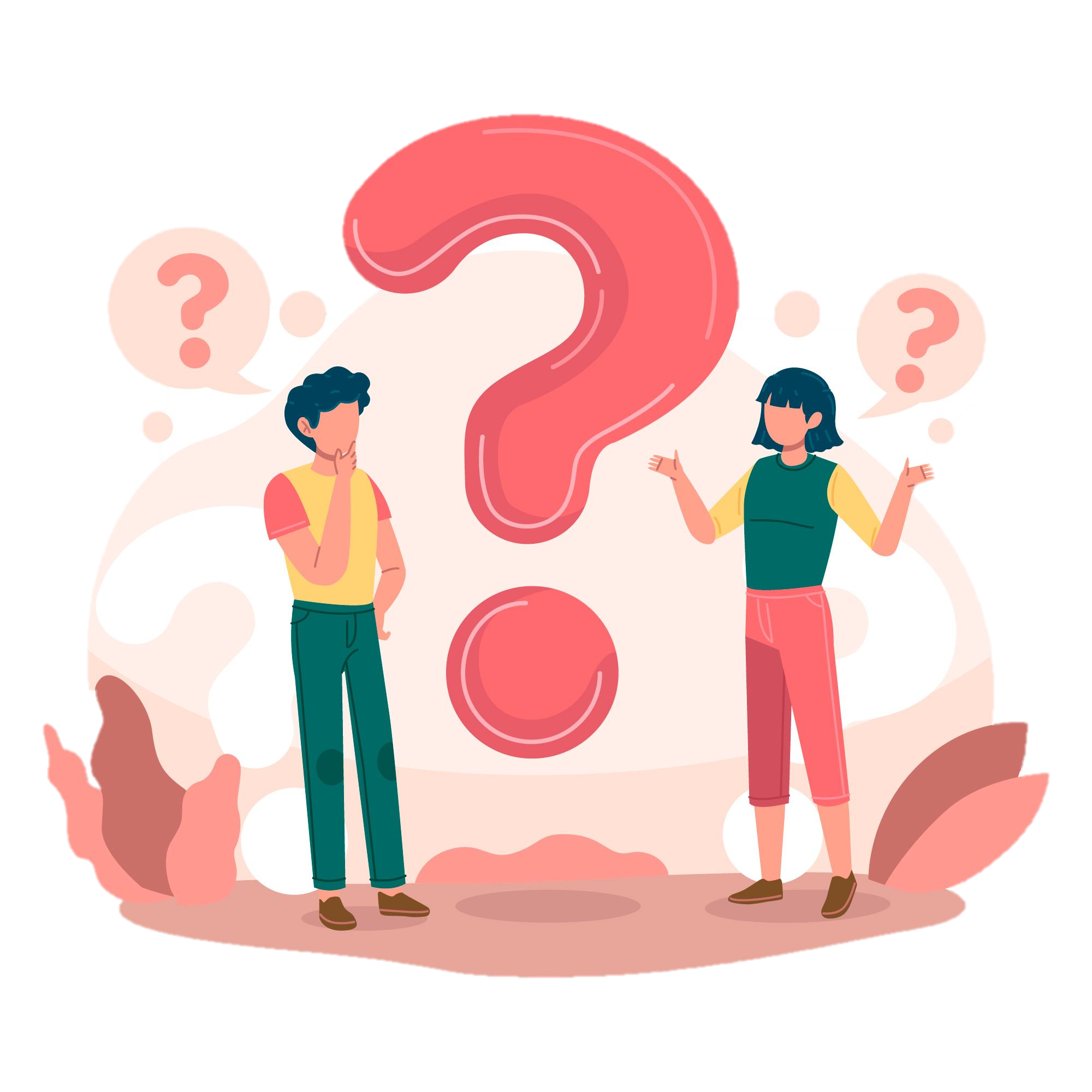 +
_
+
A
_
_
+
V
K
Sơ đồ mạch điện trong hình 21.1 gồm những thiết bị gì?
Hình 21.1
Sơ đồ này cho biết mạch điện gồm
+
_
+
A
_
2 pin
_
+
V
K
1 công tắc
1 ampe kế
1 vôn kế
1 bóng đèn
Các dây nối
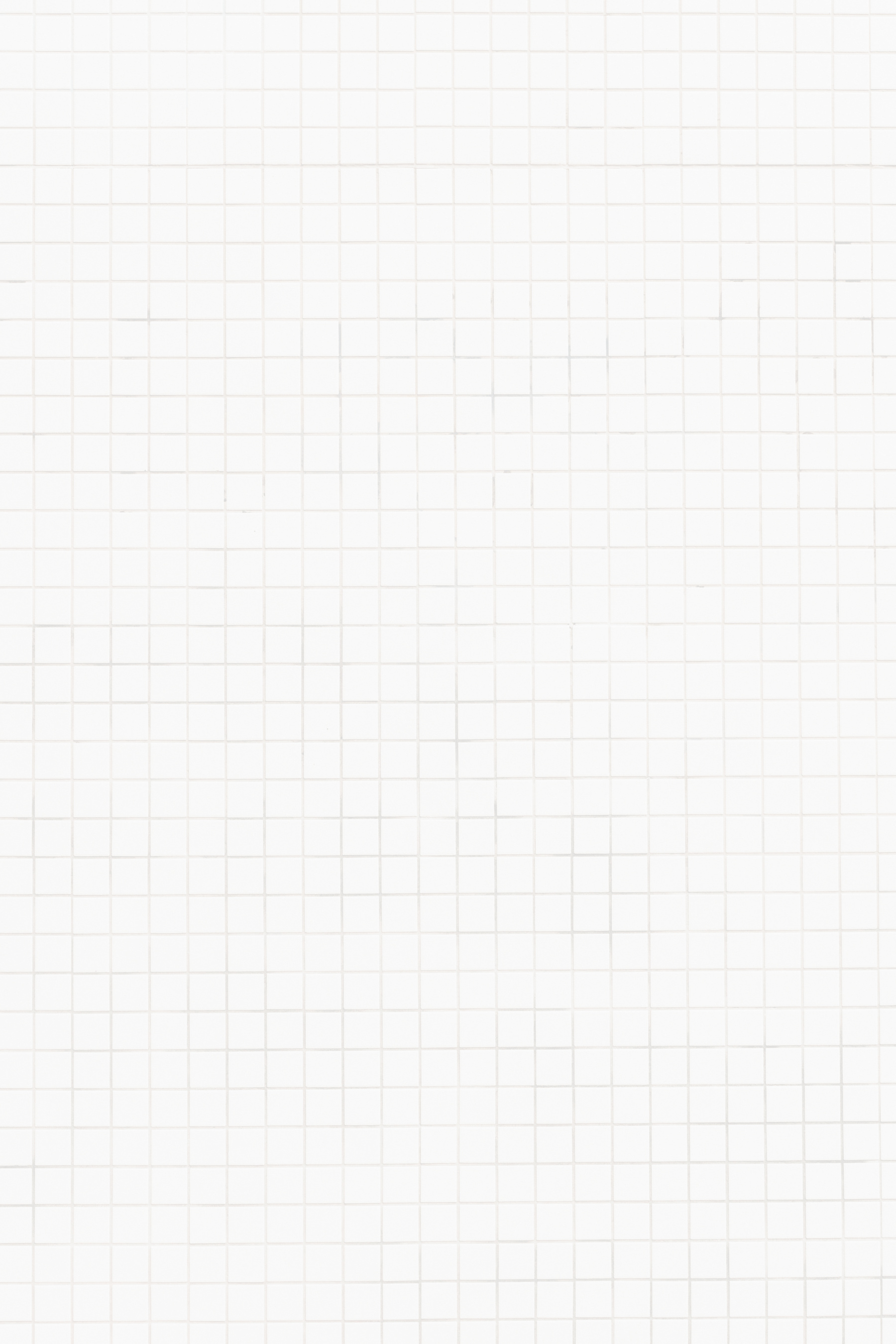 Luyện tập
Luyện tập
Câu 1:  Chiều dòng điện được quy ước là chiều:
Từ cực dương qua dây dẫn và dụng cụ điện tới cực âm của nguồn.
A
Chuyển dời có hướng của các điện tích.
B
Dịch chuyển của các electron.
C
Từ cực âm qua dây dẫn và dụng cụ điện tới cực dương của nguồn.
D
17
Luyện tập
Câu 2: Sơ đồ của mạch điện là gì?
A
B
Là ảnh chụp mạch điện thật.
Là hình vẽ biểu diễn mạch điện bằng các kí hiệu của các bộ phận mạch điện.
C
D
Là hình vẽ mạch điện thật nhưng với kích thước được thu nhỏ.
Là hình vẽ mạch điện thật đúng như kích thước của nó.
18
Luyện tập
K
_
+
Câu 3: Nguồn điện được kí hiệu bằng kí hiệu nào sau đây:
A
B
C
D
A
B
C
D
Hình A
Hình B
Hình C
Hình D
19
Luyện tập
K
_
+
Câu 4: Bóng đèn được kí hiệu bằng kí hiệu nào sau đây:
A
B
C
D
A
B
C
D
Hình A
Hình B
Hình C
Hình D
20
Luyện tập
Câu 5: Một mạng điện thắp sáng gồm:
Nguồn điện, bóng đèn và phích cắm
Nguồn điện, bóng đèn, công tắc và dây dẫn
B
D
A
C
Nguồn điện, bóng đèn và dây dẫn
Nguồn điện, bóng đèn và công tắc
21
Luyện tập
Câu 6: Hình nào sau đây biểu diễn đúng chiều quy ước của dòng điện?
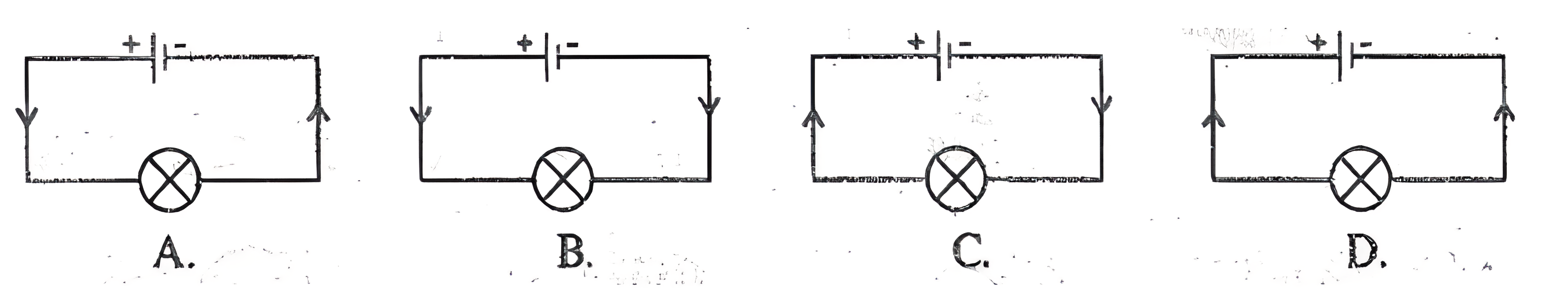 A
B
C
D
Hình A
Hình B
Hình C
Hình D
22
Em có biết
_
_
+
+
Có 2 cách mắc thiết bị điện
Đ1
Đ1
Đ2
Đ2
K
K
Mắc nối tiếp
Mắc song song
Các thiết bị được ghép song song với nhau
Các thiết bị được ghép liên tiếp với nhau
Em có biết
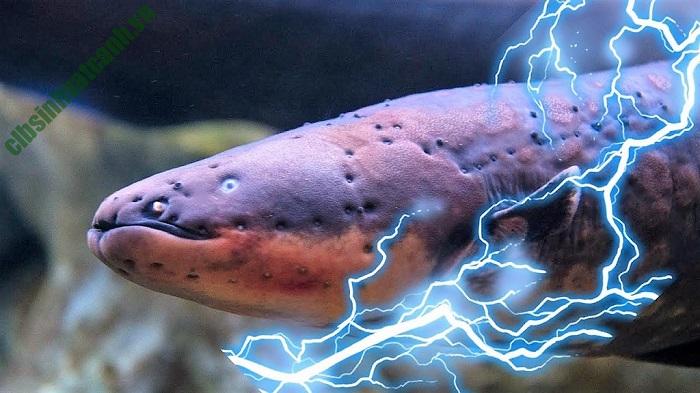 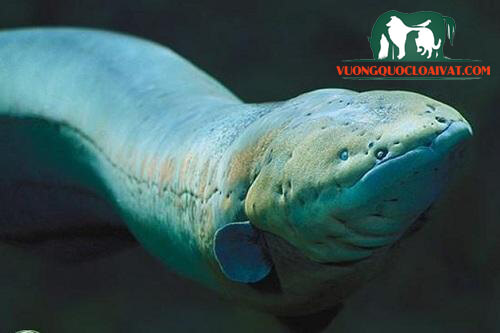 Cá chình điện
Em có biết
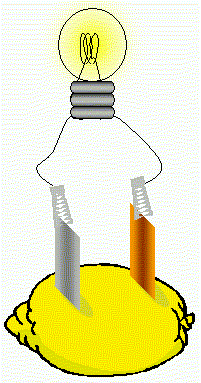 Pin quả chanh được làm từ một quả chanh và hai điện cực bằng kim loại khác nhau như đồng xu hay dây đồng và một cây đinh bằng kẽm hay tráng kẽm.
26
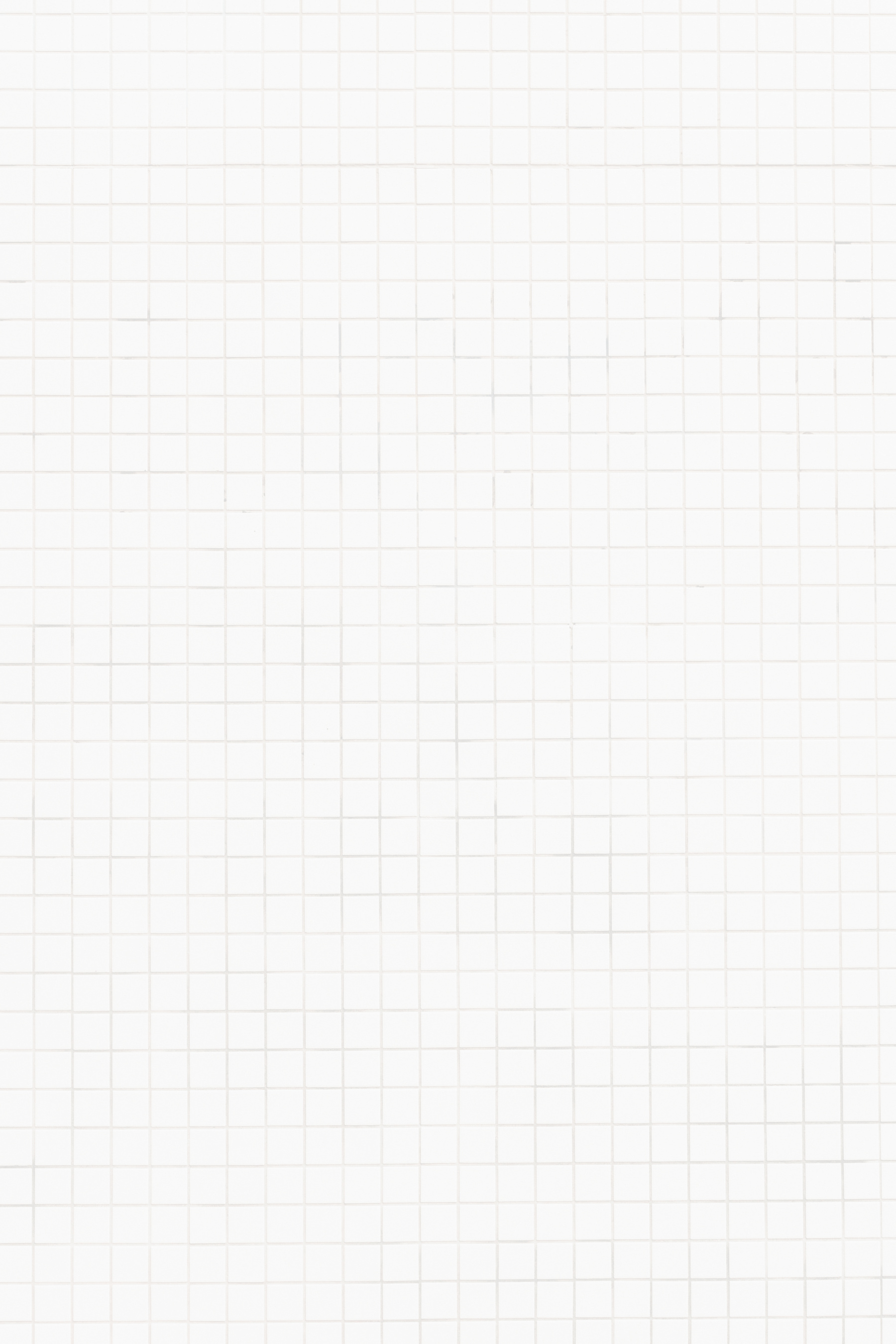 NHIỆM VỤ VỀ NHÀ
Cho các dụng cụ sau:
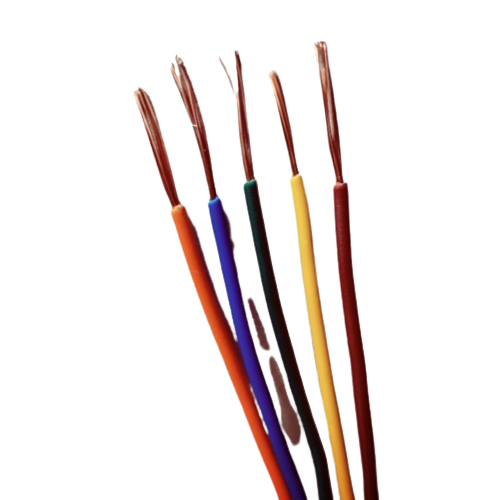 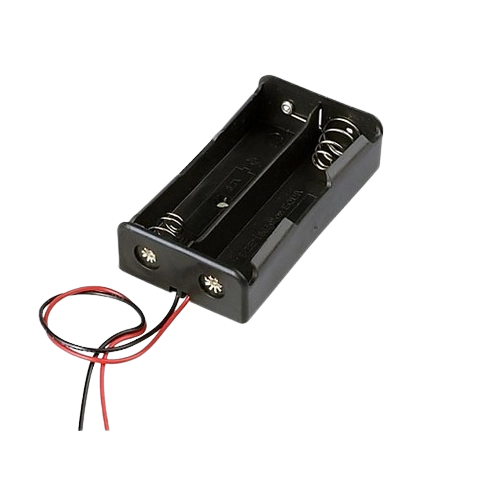 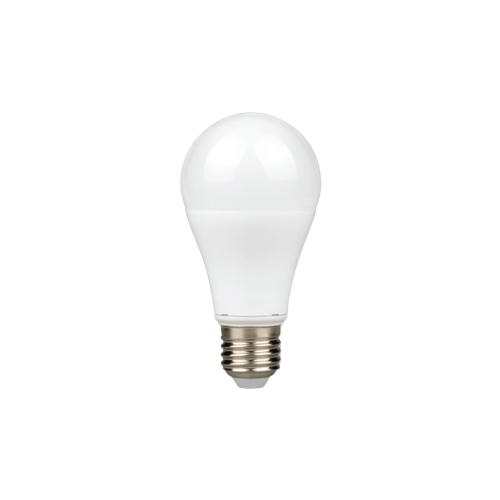 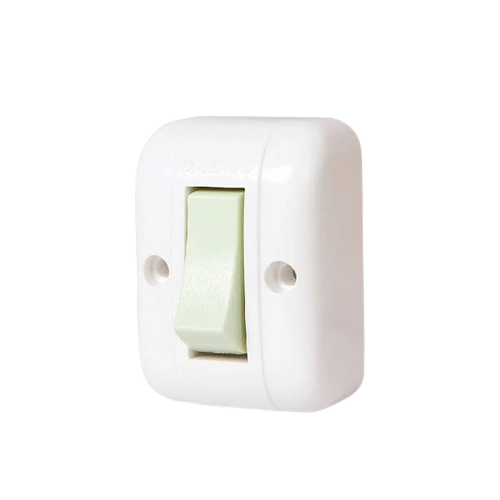 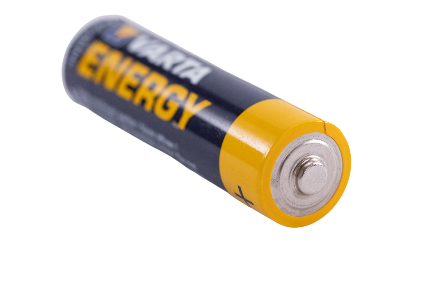 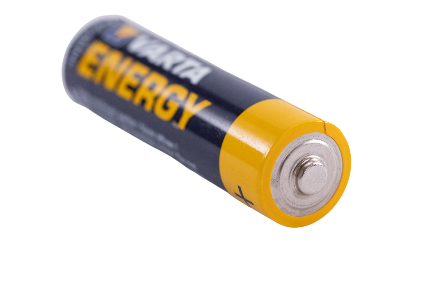 Bóng đèn
Dây nối
Đế lắp 2 pin
2 pin
Công tắc
Vẽ 1 mạch điện  để làm sáng  bóng đèn với các dụng cụ trên
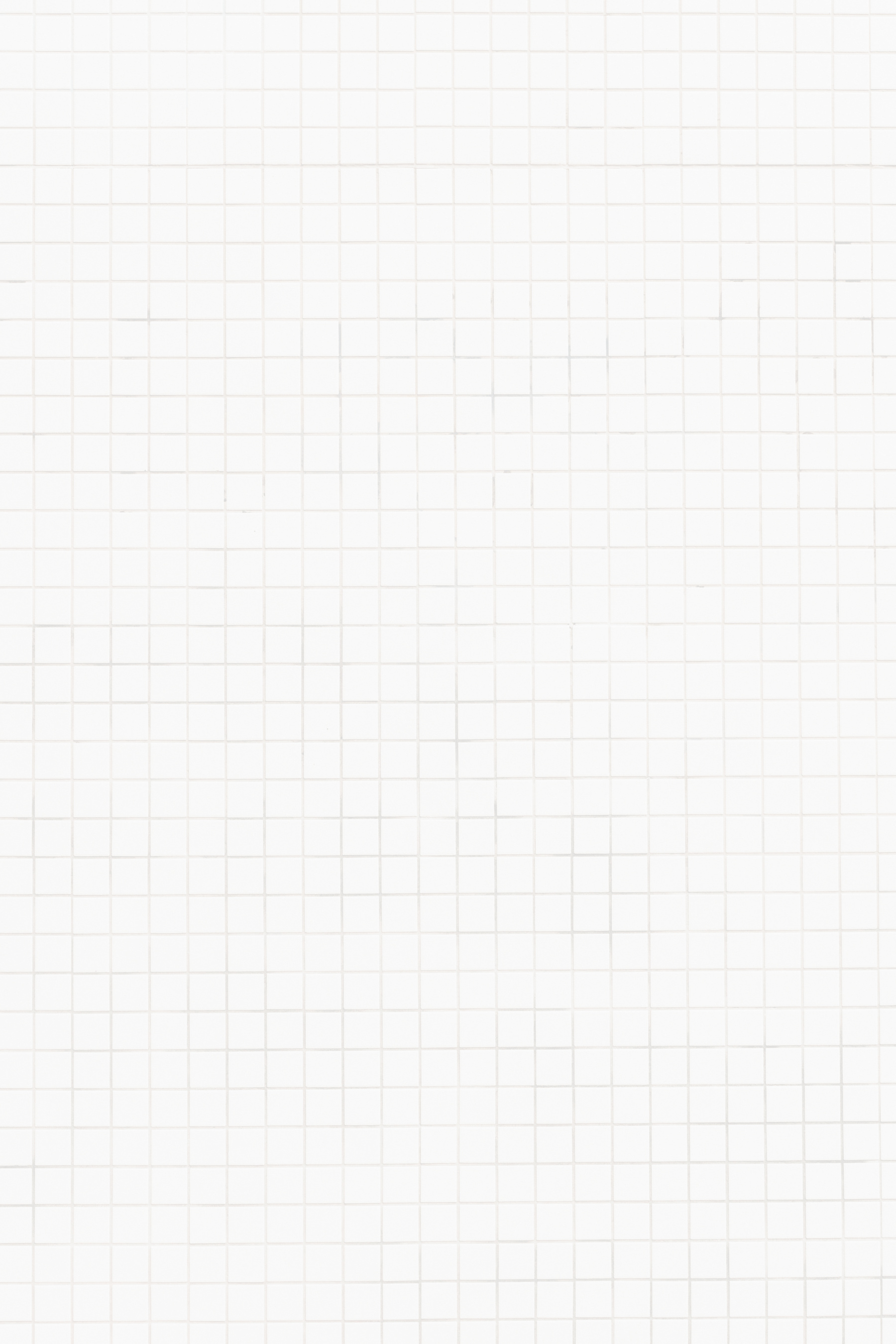 THANK YOU!